Векторска графика: INKSCAPE
НОВЧИЋИ У 10 КОРАКА
На крају часа добићемо слику:
Које су нам алатке и команде потребне?
алатке
команде
Duplicate
Diference
Outset / Inset
Text on path
Fill and stroke
Align and distribute
Object to pattern
Group
Rаise, lower, top, bottom
Create circles
Create and edit gradients
Create and edit text object
Draw Bezier curves
Select and transforme object
Edit paths by nodes
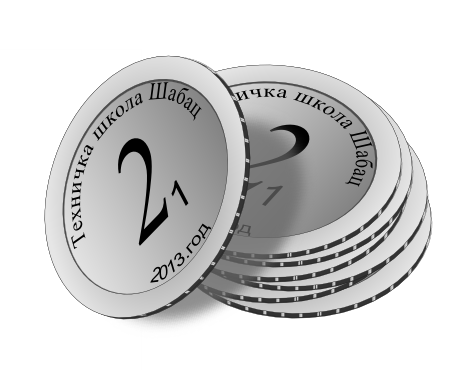 Корак 1: ПРАВИМО ОБЛИК НОВЧИЋА
Нацртамо круг пречника 700 рх
са оквиром дебљине 1рх
и линеарним преливом:
светло сива – тамно сива.
Корaк 1a: ПРАВИМО ОБЛИК НОВЧИЋА
Направимо копију круга.
Променимо боју у тамно сиву.
Поставимо пречник на 850 рх (слика лево).
Центрирамо по обе димензије.
Поставимо већи круг испод мањег (слика десно).
Корак 2: ПРАВИМО ОКВИР НОВЧИЋА
Направимо копије оба круга.
Померимо дупликат десно.
Командом Diference правимо оквир новчића.
Постављамо радијални прелив тамно сиво – светло сиво са центром у средини.
Корак 3: ПРАВИМО 3D ЕФЕКАТ
Командом Inset (три пута) смањимо мањи круг.
Три пута стрелицом на доле померимо мањи круг.
Поставимо оквир новчића преко кругова центриран хоризонтално и вертикално у односу на већи круг.
Корак 4: ПРАВИМО ИСКРИВЉЕНИ ТЕКСТ
Помоћу алатке Tехт фонтом  Times New Roman и вeличином 80 px напишемо текст.
Помоћу алакте Bezier curves направимо путању која личи на облик новчића.
Корак 4а: ПРАВИМО ИСКРИВЉЕНИ ТЕКСТ
Означимо заједно текст и путању.
У менију Техt бирамо команду: Put оn path.
Означимо само текст и направимо његов дупликат.
Корак 4б: ПРАВИМО ИСКРИВЉЕНИ ТЕКСТ
Поставимо текст у круг, ротирамо и уколико има потребе коригујемо величину.
Корак 5: ПРАВИМО ИСКРИВЉЕНИ ТЕКСТ
Поновимо кораке 4, 4a и 4б за текст који стоји на доњој страни новчића:
Напишемо текст.
Нацртамо путању.
Означимо оба објекта.
Употребимо команду: Put text to path.
Направимо копију текста.
Корак 5а: ПРАВИМО ИСКРИВЉЕНИ ТЕКСТ
Поставимо копију текста на право место  ротирамо и уколико има потребе коригујемо величину.
Корак 5б: ПРАВИМО ТЕКСТ
Напишемо текст фонтом Vijaya величином слова  570 рх (2) и 144 (1) 
Поставимо текст на право место.
Корак 6: Правимо други угао гледања на новчић
Означимо све објекте.
Ротирамо и смањимо димензију на 
ширина (W): 850рх и
висина (Н): 600рх
Корак 7: ПРАВИМО ТРЕЋУ ДИМЕНЗИЈУ НОВЧИЋА
Направимо копију оквира новчића.
Променимо боју у тамно сиву.
Корак 7а: ПРАВИМО ТРЕЋУ ДИМЕНЗИЈУ НОВЧИЋА
Поставимо сиви оквир испод свих објеката               (Lower selection to bottom).
Cпустимо оквир стрелицом на доле да добијемо трећу димензију новчића.
Корак 8: ПРАВИМО ПАТЕРН.
Направимо још једну копију окира.
Алактком Техт напишемо две усправне црте одвојене са два знака space.
Корак 8а: ПРАВИМО ПАТЕРН.
У менију Object бирамо команду 
Рattern / Оbject to pattern.
Oзначимо објекат и поставимо патерн:
Fill and Stroke/Fill/Pattern.
Корак 8б: ПРАВИМО ПАТЕРН.
Поставимо облик са патерном испод свих облика, а затим један ниво горе:
Lower selection on bottom
Raise selection one step
Означимо све објекте и групишемо их.
Корак 9: ПРАВИМО ГОМИЛУ НОВЧИЋА
Направимо још шест копија новчића.
Распоредимо новчиће да стоје један преко другога.
Новчић на врху ротирамо.
Корак 10: ПРАВИМО СЕНКУ НОВЧИЋА
Нацртамо елипсу тамно сиве боје величине W: 500px H:750px.
Ротирамо и поставимо објекат испод новчића који је на врху.
Замаглимо објекат (blur на 6)
Повећамо провидност(оpacity на 75)
Корак 10а: ПРАВИМО СЕКНУ НОВЧИЋА
Означимо новчић и његову сенку и пренесемо их на право место.
Снимање и извоз:
Сачувамо цртеж.
Означимо све новчиће како бисмо само цртеж (без помоћне путање) извезли и прилагодили величину цртежа садржају.
У Document Properties кликнемо на дугме Resize page to content
Извеземо цртеж у .png формат: File/Export Bitmap
КРАЈ
ЧЕСТИТАМ 
УСПЕЛИ СТЕ!